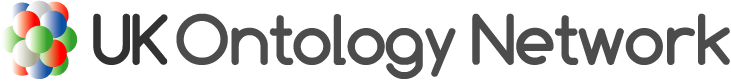 UK Ontology Network
14th April 2016
Making sense of Description Logics
Paul Warren, Paul Mulholland, Trevor Collins, Enrico Motta
Knowledge Media Institute, Open University, UK
Goal
What can we learn from theories of reasoning 
… and theories of language
to understand the difficulties experienced with DLs
to mitigate those difficulties

achieving a better cognitive fit …
… to help human reasoning
2
Theories of Reasoning… and Language
3
Syntactic
Semantic
Rule-based
E.g. Lance Rips
We reason by constructing logical steps akin to those created formally by a logician in a proof
Model-based
E.g. Philip Johnson-Laird
We reason by constructing mental models which represent the situation
versus
complemented by
Scale to measure complexity
Relational Complexity
E.g. Graeme Halford
“the number of variables that can be related in a single cognitive representation”
4
Language - the implicature
“It is a commonplace of philosophical logic that there are, or appear to be, divergences in meaning between … the FORMAL devices … and … what are taken to be their analogs or counterparts in natural language”
H.P. Grice, Logic and Conversation, 1975
5
In our context …
6
… and
7
Example 1: thinking syntactically
All examples described in:
Paul Warren, Paul Mulholland, Trevor Collins, and Enrico Motta. 
‘Making Sense of Description Logics’. In Proceedings of the 11th International Conference on Semantic Systems, 49–56.
8
X and Y disjoint?
X SubClassOf has_child  only (not MALE)
Y SubClassOf has_child some MALE
Yes – 50% correct (14/28)
X SubClassOf not (has_child some MALE)
Y SubClassOf has_child some MALE
Yes – 79% correct (22/28)
9
[Speaker Notes: Significant difference using Fisher exact test p = 0.04962]
X and Y disjoint?
X SubClassOf has_child  only (not MALE)
Y SubClassOf has_child some MALE
Yes – 50% correct (14/28)
X SubClassOf not (has_child some MALE)
Y SubClassOf has_child some MALE
Yes – 79% correct (22/28)
10
[Speaker Notes: Significant difference; Fisher exact test p = 0.04962
Very significantly better than chance, p = 0.001859583]
X and Y disjoint?
X SubClassOf has_child  only (not MALE)
Y SubClassOf has_child some MALE
Yes – 50% correct (14/28)
X SubClassOf not (has_child some MALE)
Y SubClassOf has_child some MALE
Yes – 79% correct (22/28)
11
Recommendations
Use syntax to emphasize semantics

But beware of false equivalences:
has_child only (not MALE)
not (has_child only MALE)

Teach duality laws, expressed in Manchester OWL Syntax
P some (not X) ≡ not (P only X)
not (P some X) ≡ P only (not X)
and let tools show alternative equivalent expressions
12
Example 2: thinking semantically
13
X and Y Disjoint?
X SubClassOf has_child only (not MALE)
Y SubClassOf has_child only MALE
No – 50% correct (14/28)
Need to understand that an individual with no children can be in both X and Y
14
Recommendations
Emphasize ‘less favoured’ model
in notation, e.g. only > onlyOrNone
in training
15
Example 3: measuring complexity
16
Functionality vs. transitivity
F a functional property:
has_nearest_neighbour
T a transitive property:
greater_than_or_equal_to
a F b
a F c
b F d
c F e
⇒ d = e

(1) + (2) ⇒ b = c; 	RC = 3
Sub. b for c in (4); 	RC = 2
(3) + (4) ⇒ d = e;	RC = 3
a T b
b T c
c SameAs d
d T e
⇒ a T e
(1) + (2) ⇒ a T c;	RC = 3
Sub. c for d in (4);	RC = 2
a T c + (4) ⇒ a T e;	RC = 3
96% correct (27/28)
average time = 34 secs
75% correct (21/28)
average time = 52 secs
17
[Speaker Notes: Fisher exact test comparison of accuracy p = 0.05105
t.test on time, p = 0.0229]
Recommendations
Functionality inherently difficult
confusion with inverse functionality
emphasize that object is unique
i.e. one object per subject
not one subject per object
e.g. s has_nearest_neighbour solely t
18
[Speaker Notes: increase in accuracy (Fisher exact p = 0.08) and reduction in time (t-test: p = 0.005) for valids]
Conclusion
Theories of reasoning and language provide insight
using appropriate theory for particular context

Leading to recommendations for:
modifications to syntax
tool support
training
19
20
Rule-based
Each deduction uses a sequence of rules
e.g. modus ponens
Each rule has an ‘availability’
measure of ease of use
Rips, L. J. (1983). Cognitive processes in propositional reasoning. Psychological Review, 90(1), 38.
21
Model-based
Inclusive or
‘there is a circle or there is a triangle, or both’
Full Disjunctive Normal Form

with 3 disjuncts
Exclusive or
‘there is a circle or there is a triangle, but not both’
versus 2 disjuncts
E.g. Johnson-Laird, P. N. (2005). Mental models and thought. The Cambridge handbook of thinking and reasoning, 185–208.
22
Relational complexity
Peter

Tom

Mark
E.g. transitive inference
Tom is happier than Mark
Peter is happier than Tom
Who is happiest?
Tom	Peter

Mark	Tom
We need to consider both premises …
… and three entities …
which means processing a ternary relation
Adapted from Halford, G. “Analysis of Complexity in Cognitive Tasks.” Keynote Address to the 35th Annual Conference of the Australian Psychological Society
23